Retrieval and Monitoring of HAW
Volker Mintzlaff, Joachim Stahlmann
04.05.2020 - EGU 2020 #shareEGU
Contents
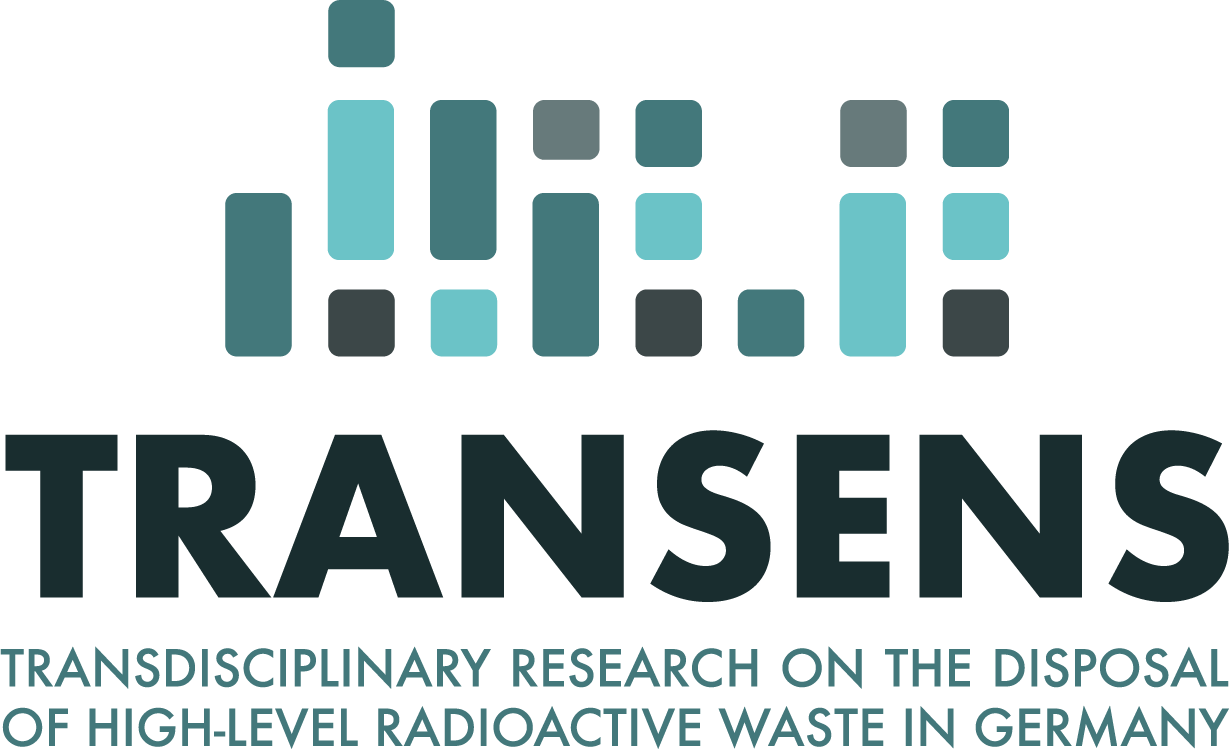 Objective
Retrieval Processes
Add-On-Slide

Funding Marks

Literature
Monitoring during Retrieval
Outlook
Retrievability as a Design Requirement
Retrievability nowadays is a requirement in repository design in many countries
E.g. in Germany since 2010 [1]
Restart of site selection in Germany in 2013 [2]  HAW disposal path was set to “final disposal with reversibility” [3,4]
The impact of retrievability to repository safety from a geotechnical point of view was estimated in ENTRIA project [5]
However: the retrieval processes have to be analyzed in more detail
Back to Contents
?
Generic Repository Model [5,6,7]
Two-level mine
Emplacement drifts backfilled after emplacement
Monitoring of emplacement drifts via boreholes
Analyzed host rocks:
Rock salt
Clay
Shale
Crystalline rocks
Back to Contents
5 Steps to retrieve the Waste
First draft: which processes have to be investigated
Questions:
How could the impact of the operations on the rock be estimated 
Impact of predamaged host rock // lining
Time and scope of retrieval
3a)/b) Proposed by [8]
Back to Contents
Monitoring during Retrieval
Monitoring during operation and monitoring phase should be minimalized [7,10]
Information on the development of the repository system (“performance confirmation” and identification of negative trends)
Decision basis for a decision on retrieval or closure of the repository mine
After retrieval the repository is not suitable for further waste emplacement
New purpose: Identifying the most critical parts of the repository at the beginning of retrieval and occupational safety during the whole process
Monitoring should be extended during retrieval
Monitoring program should be kept on state of the art during operational and monitoring phase of the repository
Back to Contents
Outlook on TRANSENS
Evaluation and further development of the model presented in co-operation with non-academic experts and members of society
Host rock to be analyzed in detail will be set in co-operation with AGBe*
Focus on uncertainties and their acceptability
Overall aim is to get a trustworthy work base in a technical and societal complex field of research
[9]
* AGBe is a group of ~15 members of society, selected by an online panel
Back to Contents
Retrievability during Operation of a Repository
Short definitions: more detailed in [5]					
Reversibility: Possibility to withdraw decisions 
Retrievability: Technical preplanned possibility to get the emplaced waste out of repository
Recoverability: Possibility to get the emplaced waste back when the repository mine is already closed
[6], edited
Back to Contents
Funding Marks
TRANSENS is supported by 
the German Federal Ministry for Economic Affairs and Energy 
the Ministry for Science and Culture of the State of Lower Saxony under the "Niedersächsisches Vorab“ of VolkswagenStiftung. 
The funding mark is 02E11849I
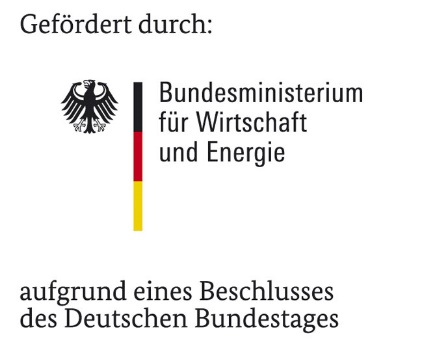 Gefördert im Niedersächsischen Vorab 
der Volkswagenstiftung
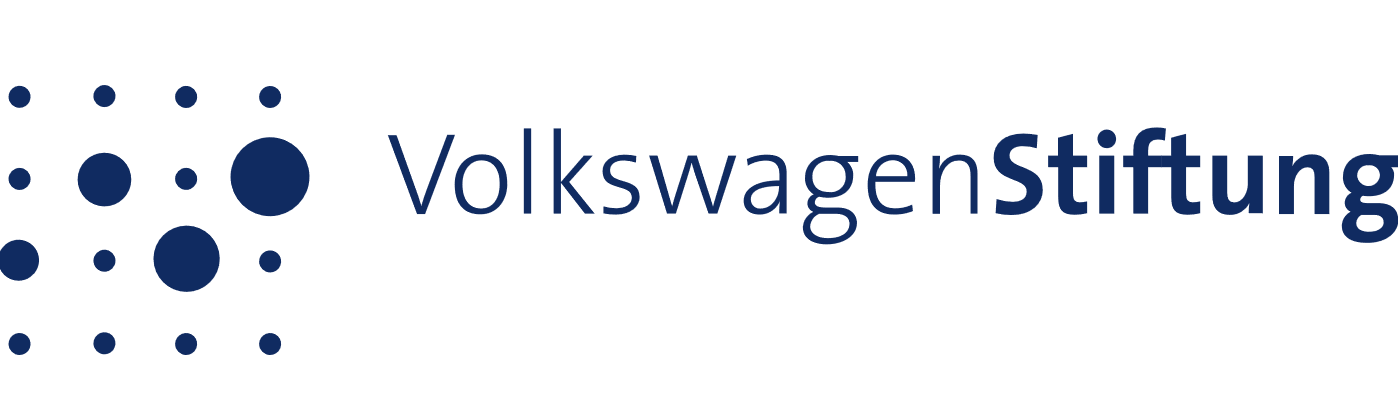 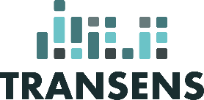 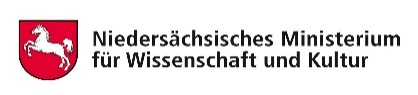 Back to Contents
Förderkennzeichen: 02E11849A-J
Literature with Links
[1] BMU (2010): Sicherheitsanforderungen an die Endlagerung wärmeentwickelnder radioaktiver Abfälle. 30.09.2010.
[2] Gesetz zur Suche und Auswahl eines Standortes für ein Endlager für Wärmeentwickelnde radioaktive Abfälle und zur Änderung anderer Gesetze (Standortauswahlgesetz–StandAG), 23. Juli 2013 (BGBl. I S. 2553).
[3] Kommission Lagerung hoch radioaktiver Abfallstoffe (Endlagerkommission) (2016): Abschlussbericht: Verantwortung für die Zukunft – Ein faires und transparentes Verfahren für die Auswahl eines nationalen Endlagerstandortes, K-Drs. 268, Geschäftsstelle der Endlagerkommission, Deutscher Bundestag, Berlin.
[4] Gesetz zur Suche und Auswahl eines Standortes für ein Endlager für hochradioaktive Abfälle (Standortauswahlgesetz) vom 5. Mai 2017 (BGBl. I S. 1074), zuletzt geändert durch Artikel 2 Absatz 16 des Gesetzes vom 20. Juli 2017 (BGBl. I S. 2808).
[5] Röhlig, K.-J.; Chaudry, S.; Plischke, E. (ed.) (2019): Entsorgungsoptionen für radioaktive Reststoffe: Interdisziplinäre Analysen und Entwicklung von Bewertungsgrundlagen (ENTRIA, 2013-2018) Abschlussbericht. Clausthal. DOI: 10.21268/20190225-1.
[6] Stahlmann, J.; León Vargas, R.P.; Mintzlaff, V. (2015): Generische Tiefenlagermodelle mit Option zur Rückholung der radioaktiven Reststoffe: Geologische und Geotechnische Aspekte für die Auslegung. Braunschweig.
[7] Stahlmann, J.; Mintzlaff, V.; León Vargas, R.P.; Epkenhans, I. (2018): Normalszenarien und Monitoringkonzepte für Tiefenlager mit der Option Rückholung. Generische Tiefenlagermodelle mit Option zur Rückholung der radioaktiven Reststoffe. ENTRIA-Arbeitsbericht-15. Braunschweig.
[8] Herold, P.; Prignitz, S.; Simo, E.; Filbert, W.; Bertrams, N. (2018): Entwicklung technischer Konzepte zur Rückholung von Endlagerbehältern mit wärmeentwickelnden radioaktiven Abfällen und ausgedienten Brennelementen aus Endlagern in Salz- und Tongesteinsformationen (Abschlussbericht ERNESTA), BGE TEC 2018-11.
[9] Pohl, C.; Krütli, P. and Stauffacher, M. (2017): Ten Reflective Steps for Rendering Research Societally Relevant. GAIA - Ecological Perspectives for Science and Society, Volume 26, Number 1, 2017, pp. 43-51(9).
[10] Mintzlaff, V., Stahlmann, J. Aspekte des Monitorings in der Betriebsphase eines Tiefenlagers undbei einer potentiellen Rückholung. Tagungsband „Messen in der Geotechnik“, Braunschweig, pp. 103-120.
Back to Contents